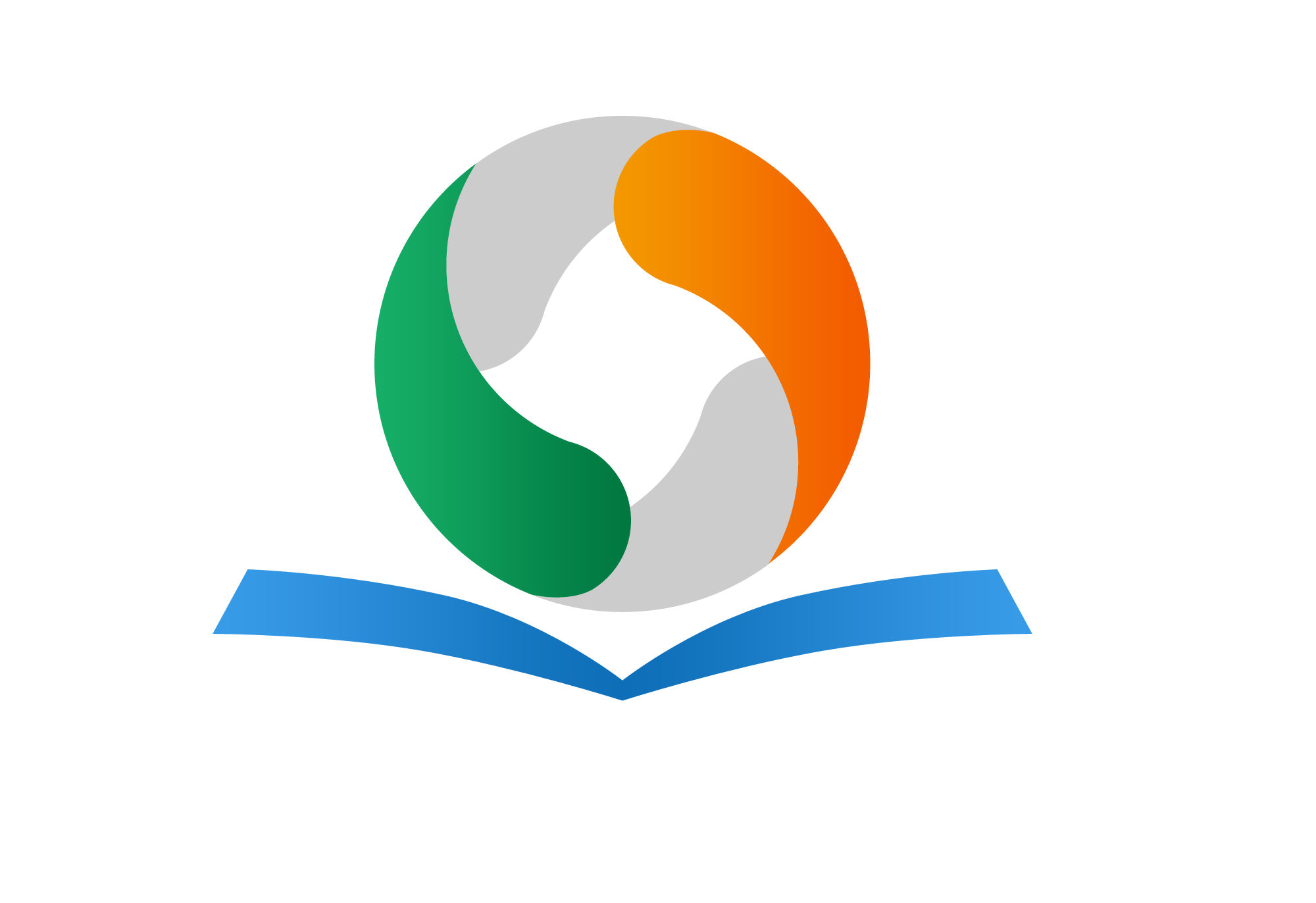 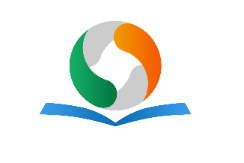 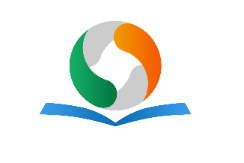 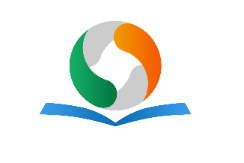 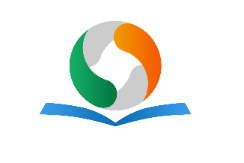 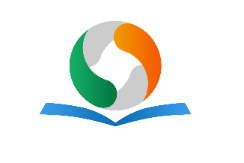 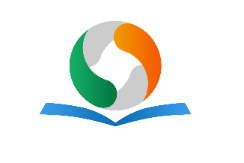 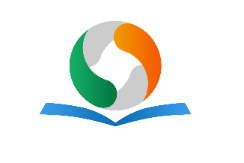 人教版八年级上册
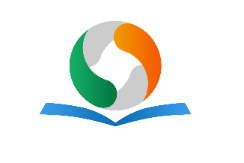 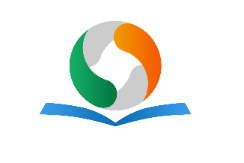 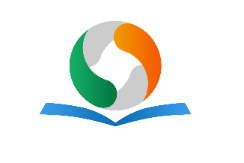 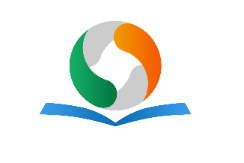 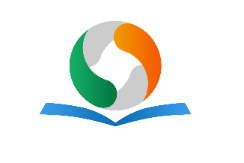 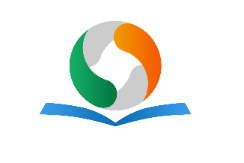 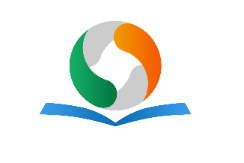 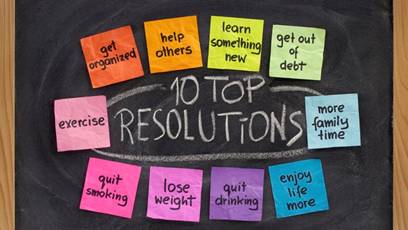 Unit6 
I’m going to study computer science.
Section B（第2课时）
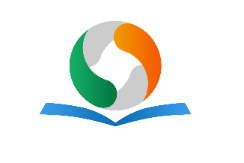 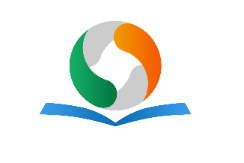 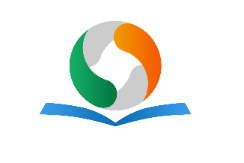 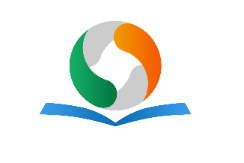 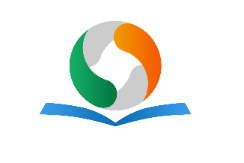 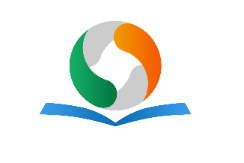 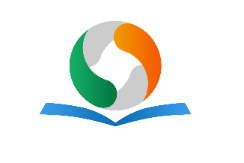 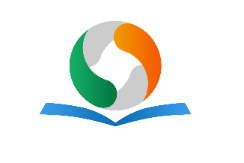 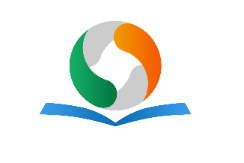 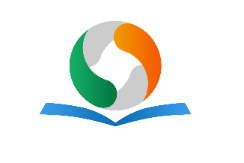 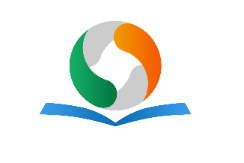 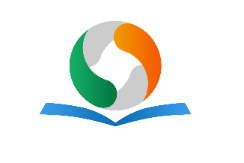 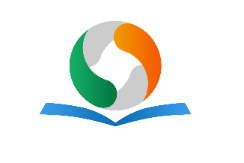 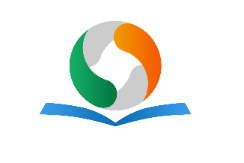 WWW.PPT818.COM
0
学习目标
1.通过快速阅读，能了解文中的中心大意。2. 通过设计分层的阅读任务，能理解文本知识和掌握文本结构。3.通过对文本结构的梳理，能够复述课文。
教学互研
新词自查
根据句意及首字母或汉语提示完成句子
1. If you can’t do,you won’t make any p romise .
2. I read English every day to improve (提高) my English.
3. —What’t your hobby (业余爱好)?
    —I like collecting shells.
4. Yesterday I took up (开始) a new hobby.
5. I think the news has to do with (与······有关) your school.
情景导入
Look and say
What are you going to do?
How are you going to do that?
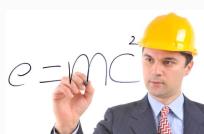 I’m going to be an engineer.
I’m going to study math.
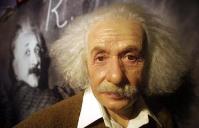 I want to be a scientist.
I’m going to study science.
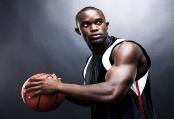 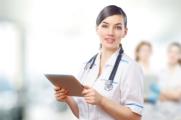 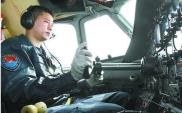 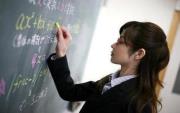 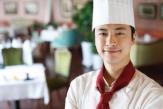 导学达标
Discussion
2a
Discuss the questions with your partner.
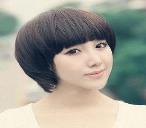 Did you make any resolutions last year?
Why?
Were you able to keep them?
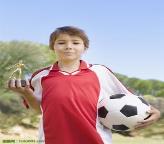 Because I practiced soccer really hard. And we made our soccer team.
Yes, I did.
Sure.
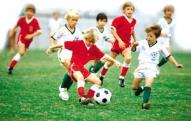 Read the passage and match each paragraph [1-3] with its main purpose. Underline the words and phrases that helped you decide.
2b
__ To question the idea of making  
     resolutions
__ To give the meaning of resolution
__ To discuss the different kinds of  
     resolutions
指导
 先读这三个主题的意思，带着问题去读短文。
 通读每个段落，理解这个段落所讲的主要意思。
 在相关段落中划出相关的依据，根据依据确定每个段落主要意思。
The words and phrases that may help you decide:
第一段：the most common resolutions is…; at the beginning of the year
第二段：different kinds of resolutions; some…; some resolutions…
第三段：hardly ever keep them; may be difficult to keep…
Answers: 3, 1, 2
2c
Which paragraph in the passage do you think each sentence goes in? Write the letters [A-D] in the correct places in the passage.
These are about making yourself a better person.
For example, a student may have to find more time to study.  
C. There are good reasons for this.
D. The start of the year is often a time for making resolutions.
指导：
1. 首先，阅读这四个句子，掌握其意思。
2. 然后，再次阅读每个段落，重点阅读每个空格前后句子的意思。
3. 根据上下文意来确定空格处应填的句子。
第一段 ______
D
D句意：新年伊始常是下新年决心的时候。
第一段中介绍了resolution的意思。第一空格前句意“最普通的一种就是新年决心”，空格后句意为“当我们在新年的开端下新年决心的时候……”可推测出本空应填此句。
A, B
第二段 __________
A 句意：这些决心是有关让你自己成为一名更优秀的人的。
由前一句话“很多决心与自我提高有关。”，可知空格处是对这句的进一步解释。
B句意：例如，一名学生可能必须利用更多的时间来学习。
本段中介绍了不同类型的决心，并一一举例说明。由空格前所列是第三种 “与更好的计划有关的决心”，本空格处应为举例说明这种类型的决心的情况。
第三段 _____
C
C句意： 对此种情况有不错的理由。
本段中心意思是对下新年决心这种想法的怀疑。由空格前句意“人们很难实现它们”，及空格后的两句都是叙述不能实现这些决心的原因，可知空格处应先C句。
Answer the questions with short sentences.
2d
What is a resolution?
     ____________________________
2.  When do people make resolutions?
    ________________________________
3. Why do people usually make resolutions?
    ________________________________
    ________________________________
It’s a kind of promise.
At the beginning of the year.
They hope that they can improve 
their lives.
4. How can people remember their resolutions?
    _________________________________________
5. How many kinds of resolutions does the writer talk about? 
     ________________________________________
6. Why do you think resolutions may be difficult to keep? __________________________________________
     __________________________________________
7. Do you think the best resolution is to have no resolutions? Why or why not?  __________________________________________
     __________________________________________
Some people write them down.
Three kinds.
Sometimes they may be difficult to keep or sometimes people just forget about them.
No, I don’t.
Because resolutions can help us try our best.
Make sentences
Find these phrases in the passage. Then write your own sentences with them.
2e
have to do with_______________________________
make promises_______________________________
have something in common_____________________
write down___________________________________
For this reason_______________________________
take up _____________________________________
Retell
Retell the passage according to the clues.
the definition of a resolution
different kinds of resolutions
the most common kind
most resolutions have one thing in common
the reasons why resolutions are different for people to keep them
which resolution is the best resolution for some people
Summary
问题探究
▲ have to do with…“关于；与…有关”。
反义表达have nothing to do with…“与…无关”
导练：你的身体健康与你的饮食习惯有关。Your physical health  has to do with your eating habits.
▲ take up
The table takes up too much space（占用）
He took up Spanish while in Spain.（开始学）
He took up an English Weekly and began to read.（拿起）
导练：大学毕业后他开始写作。
He takes up writing after finishing college.
▲ keep the resolutions
Keep在此意为“履行；遵守”，如：keep a promise信守诺言；keep one’s words遵守承诺；说话算数
课堂评价
一、单项选择。
（ ）1. –We can’t decide where to go for the trip.
            - Why not __it with your parents.
ask  B. discuss C. hope D. sell
（ ）2.- I like taking photos of cats when I’m free. – Oh, that’s an interesting______.
article B. example C. hobby D . Rule
(   )  3. Sometimes the resolutions may be ______difficult _____
such; to keep B. so; keeping C. too; keeping D. too; to keep
(   )  4. He left the job in the city to _____ farming in the countryside.
take up B. grow up C. make up D. get up
B
C
D
A
Homework
Review the passage and some new phases.
Make a survey about what your friends and parents’ New Year’s resolutions are.